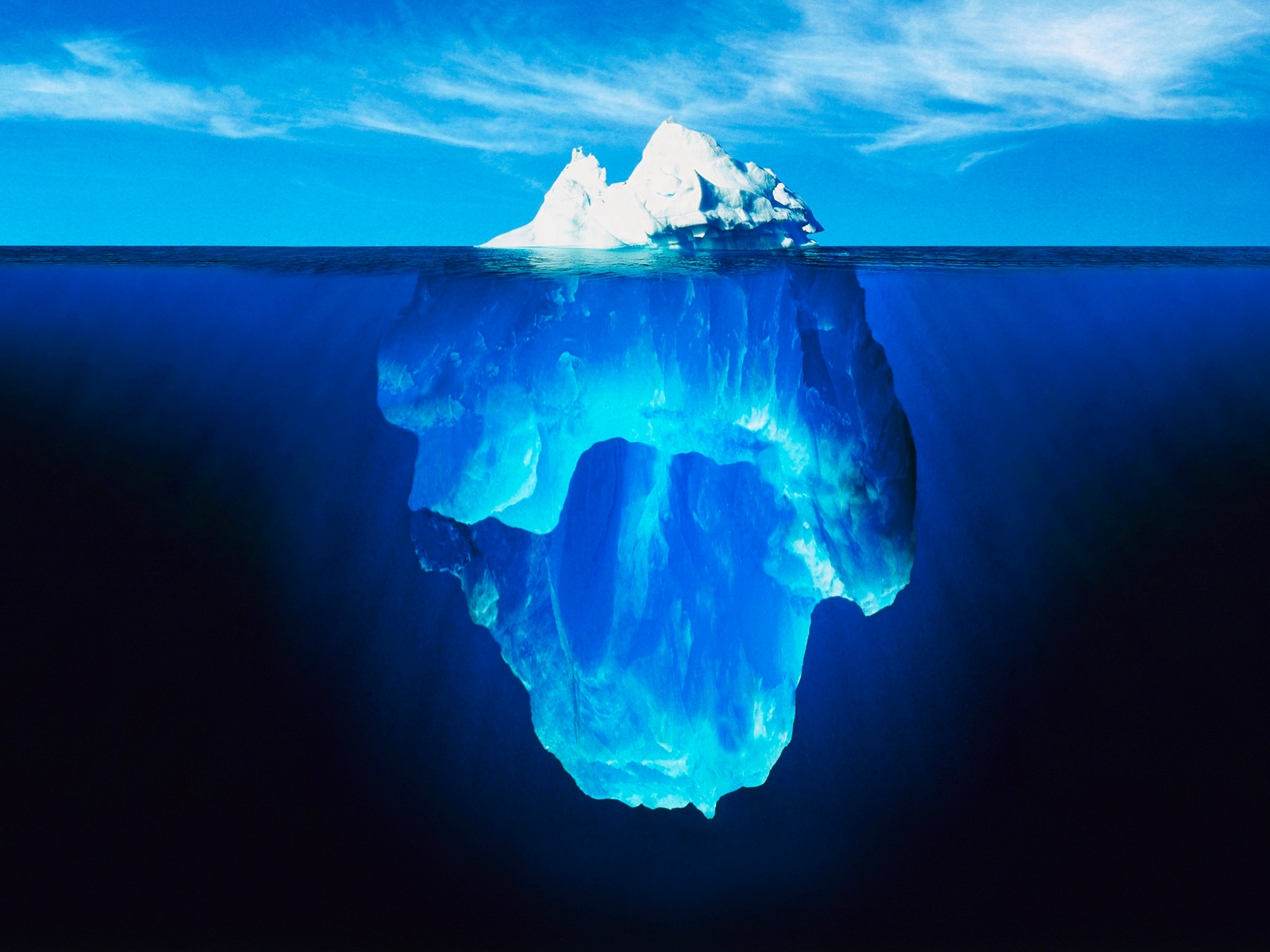 Wedge: An iceberg with a steep edge on 
one side and a slope on the opposite side.
The Tip of The Tip of the Iceberg
The Tip of the Iceberg
Pinnacle: An iceberg 
with one or more spires.
Face to Face
Recognition
Leadership
Wellbeing
Workload
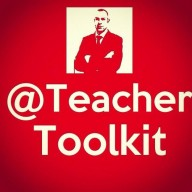 The Workload Conversation by